Wstęp do nauki o państwie i polityce
ćwiczenia
II. Konflikty zbrojne jako problem współczesnych państw(ćwiczenia 23.10.2018)
Pojęcie konfliktu zbrojnego
Rodzaje konfliktów zbrojnych 
Źródła wojen 
Geografia konfliktów zbrojnych
Skutki konfliktów zbrojnych 
Sposoby rozwiązywania  konfliktów zbrojnych
Kwestia zbrojeń i rozbrojenia:
	c) wyścig zbrojeń 
	b) proces rokowań rozbrojeniowych
	c) problemy nielegalnego handlu bronią
konflikt zbrojny / wojna
Prawne skutki wojny
Konstytucja RP, art. 134:
2. W czasie pokoju Prezydent Rzeczypospolitej sprawuje zwierzchnictwo nad Siłami Zbrojnymi za pośrednictwem Ministra Obrony Narodowej.
4. Na czas wojny Prezydent Rzeczypospolitej, na wniosek Prezesa Rady Ministrów, mianuje Naczelnego Dowódcę Sił Zbrojnych. W tym samym trybie może on Naczelnego Dowódcę Sił Zbrojnych odwołać. Kompetencje Naczelnego Dowódcy Sił Zbrojnych i zasady jego podległości konstytucyjnym organom Rzeczypospolitej Polskiej określa ustawa
Szczególne rodzaje wojen:
wojna totalna (absolutna)
wojna asymetryczna
wojna hybrydowa
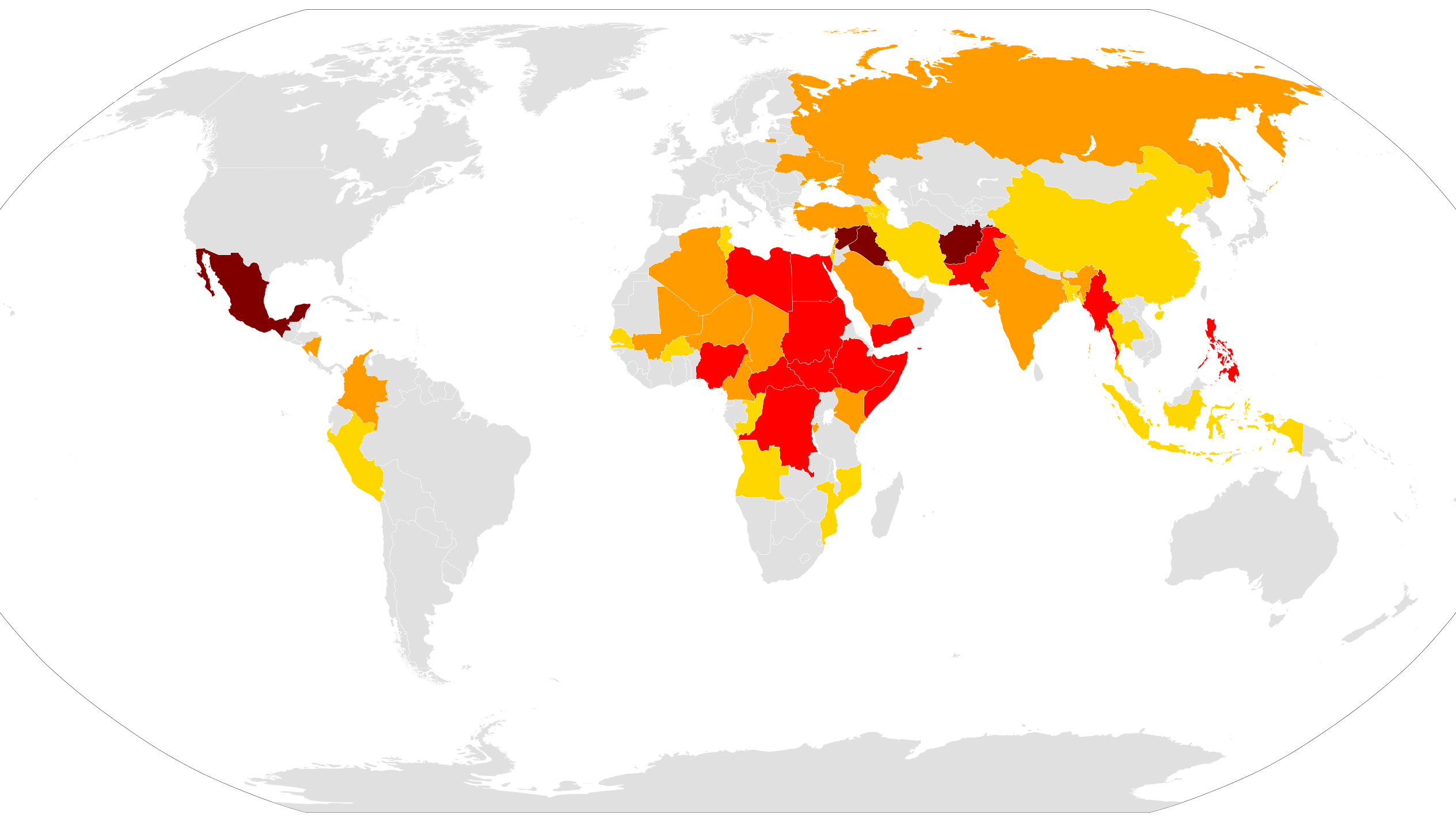 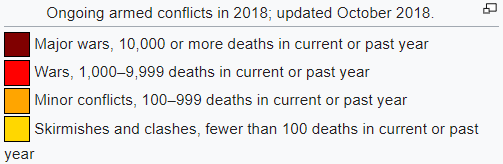 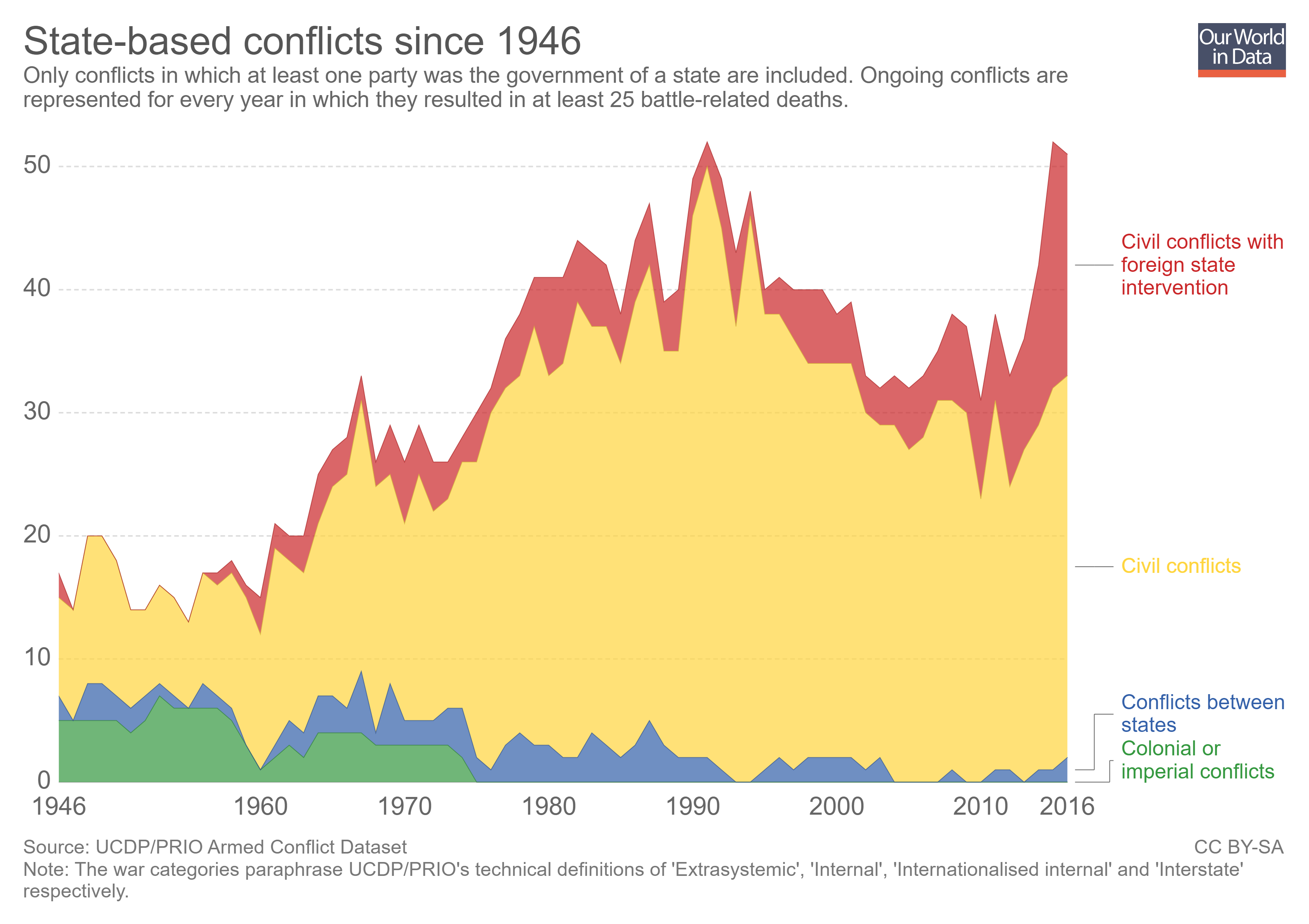 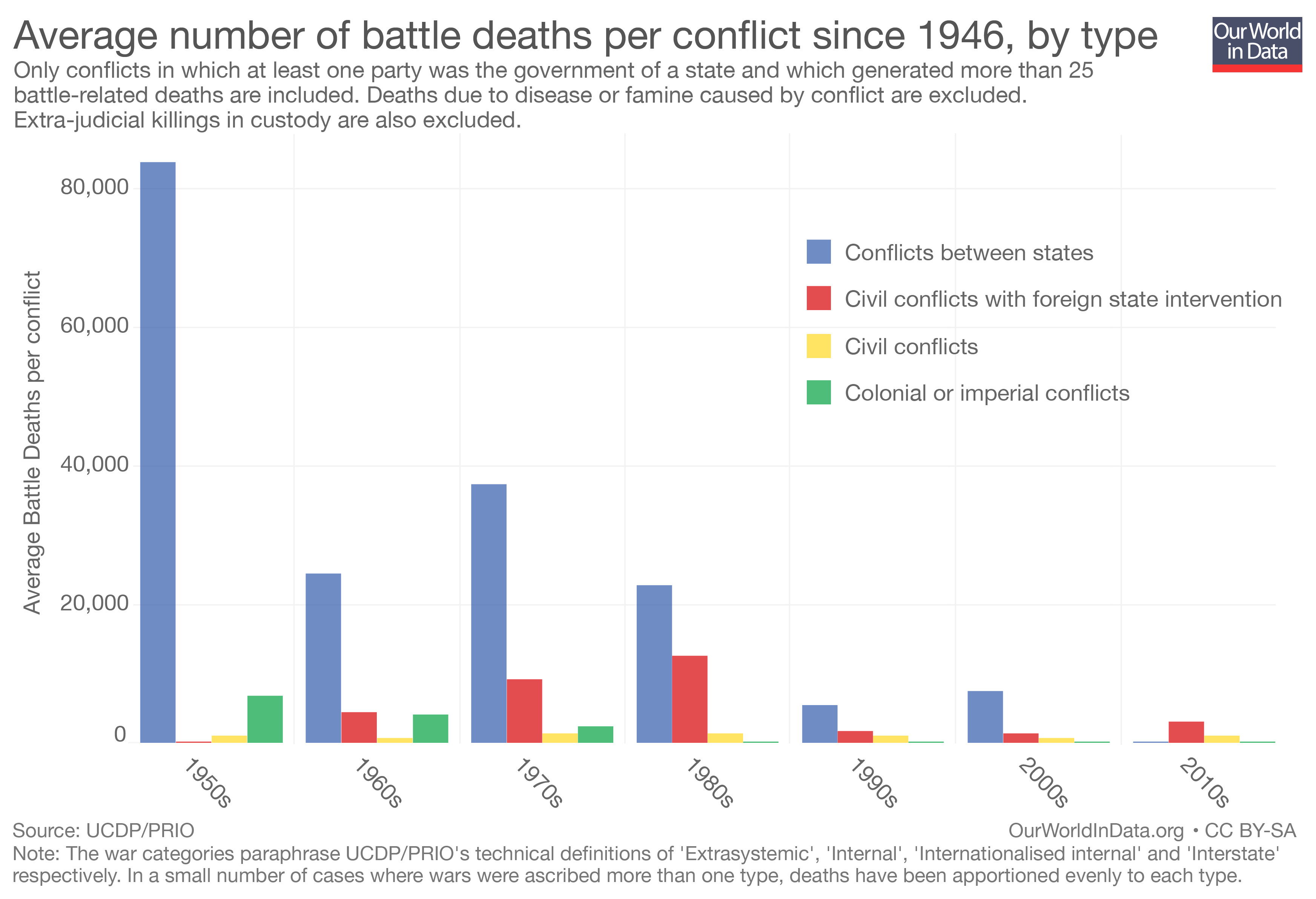 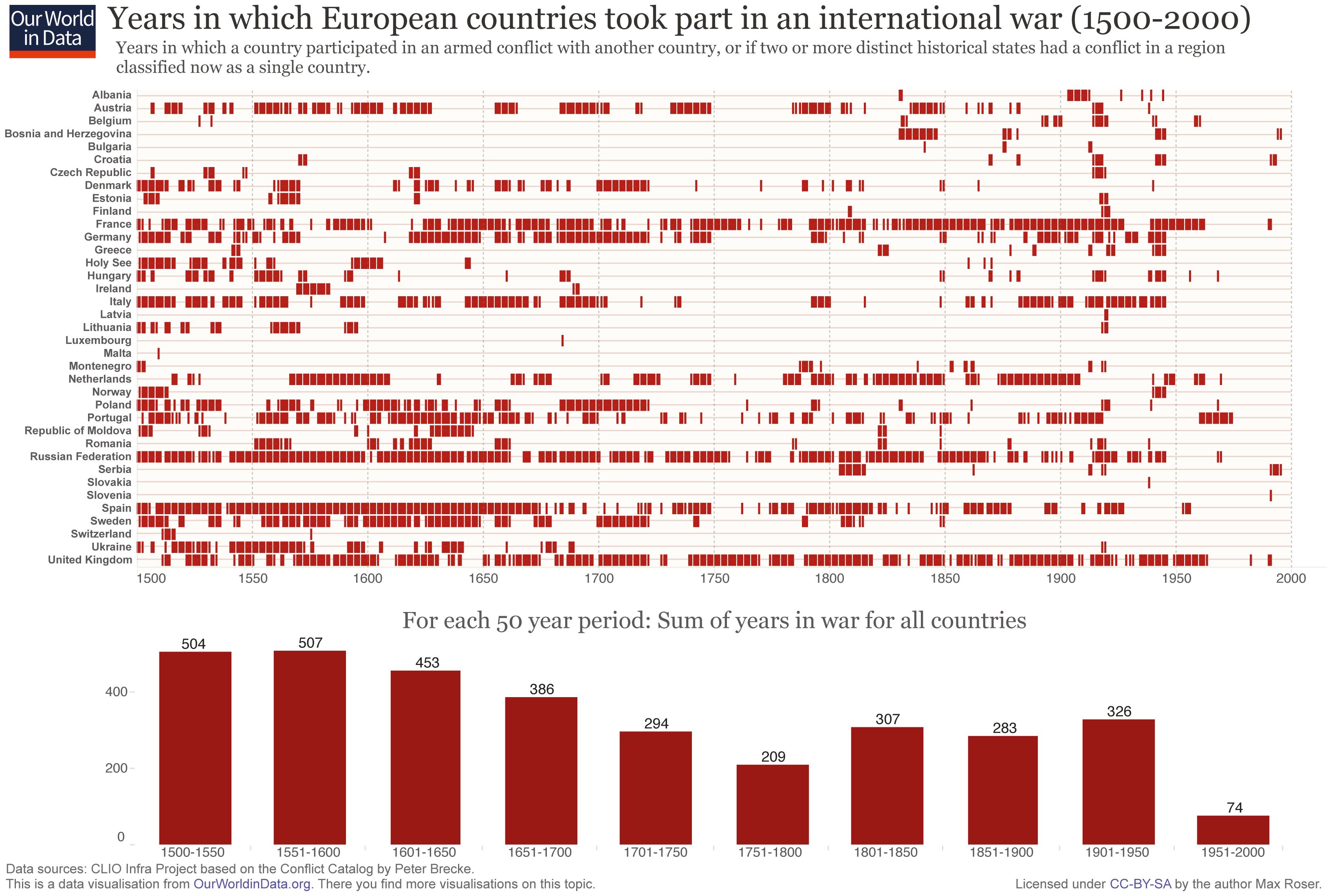 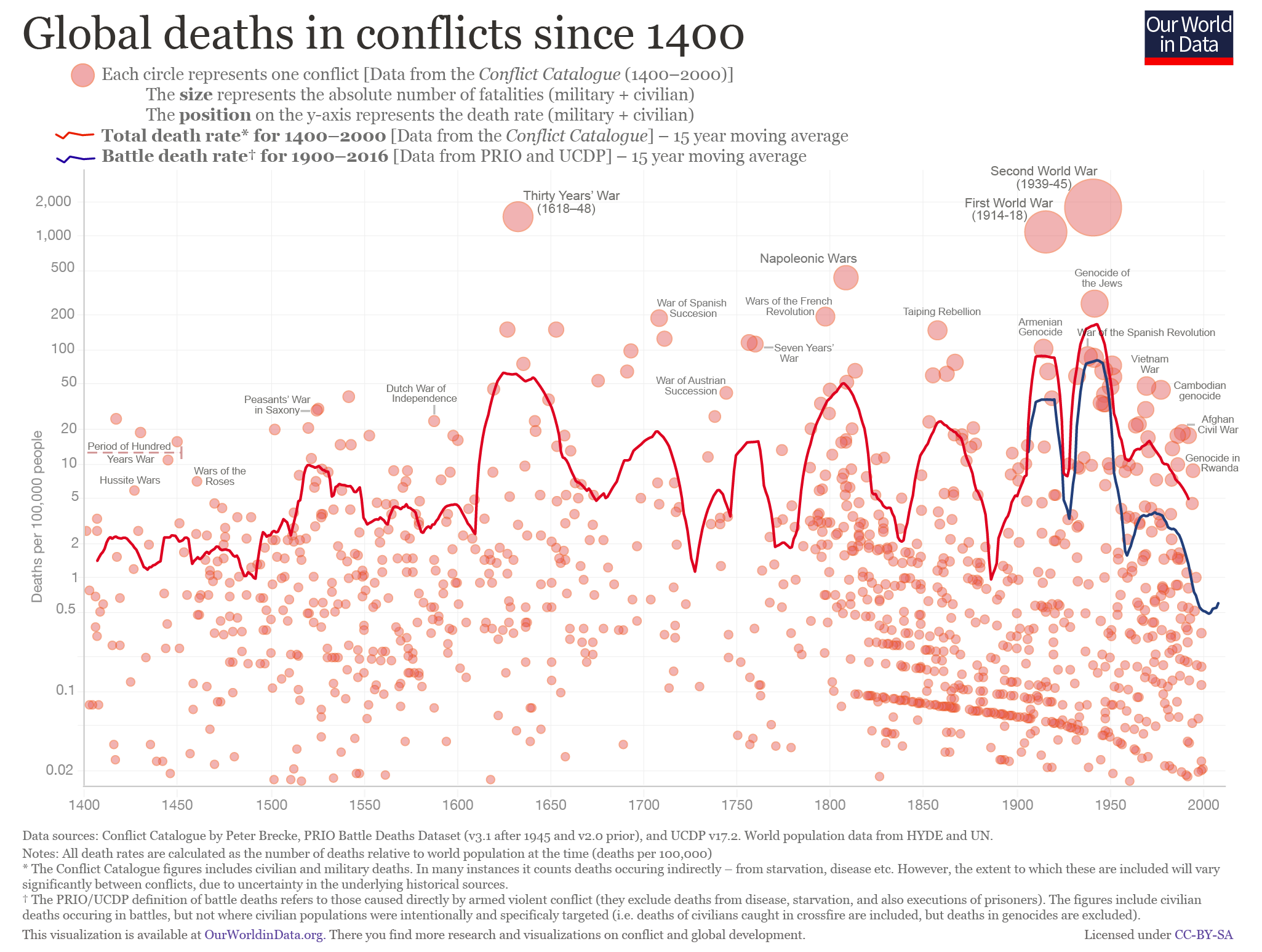 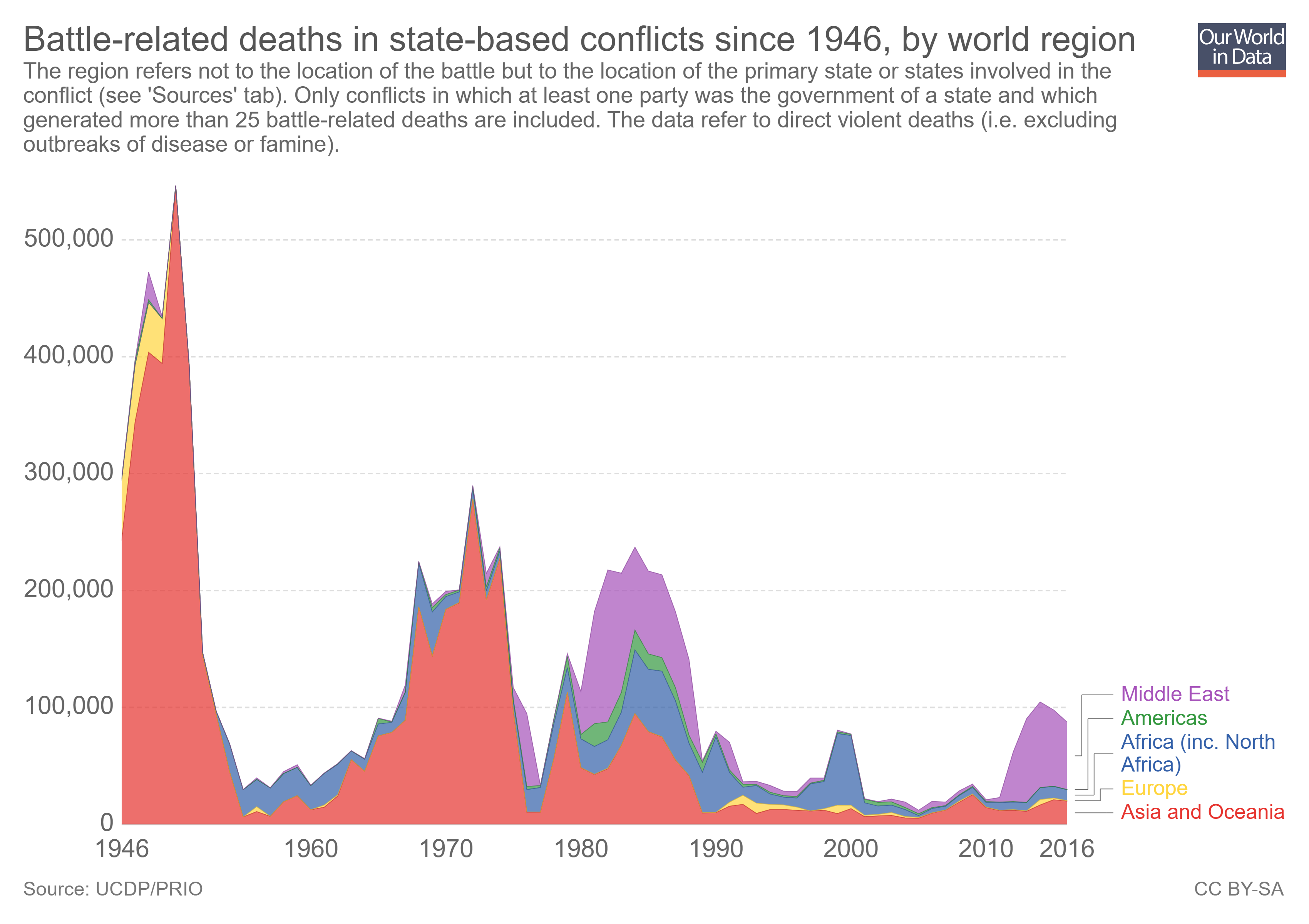 Skutki konfliktów zbrojnych
negatywne
pozytywne?
Sposoby rozwiązywania konfliktów zbrojnych
według Konwencji Haskich (1899-1907)
dobre usługi i mediacja
komisja badań (komisja śledcza)
arbitraż międzynarodowy
współcześnie
metody przewidziane w Karcie Narodów Zjednoczonych
Metody przewidziane w Karcie NZ:
art. 33: „Strony w sporze, którego dalsze trwanie może zagrażać utrzymaniu międzynarodowego pokoju i bezpieczeństwa, będą przede wszystkim dążyć do jego załatwienia w drodze rokowań, badań, pośrednictwa, koncyliacji, rozjemstwa, rozstrzygnięcia sądowego, odwołania się do organów lub układów regionalnych, albo w drodze innych środków pokojowych według własnego wyboru. Rada Bezpieczeństwa, o ile uzna to za konieczne wezwie strony do uregulowania sporu takimi środkami.”
Sposoby rozwiązywania konfliktów zbrojnych
według Konwencji Haskich (1899-1907)
dobre usługi i mediacja
komisja badań (komisja śledcza)
arbitraż międzynarodowy
współcześnie
metody przewidziane w Karcie Narodów Zjednoczonych
rokowania dyplomatyczne
dyplomacja prewencyjna
środki pokojowego nacisku
Konwencje Haskie
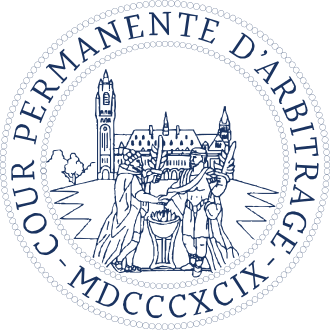 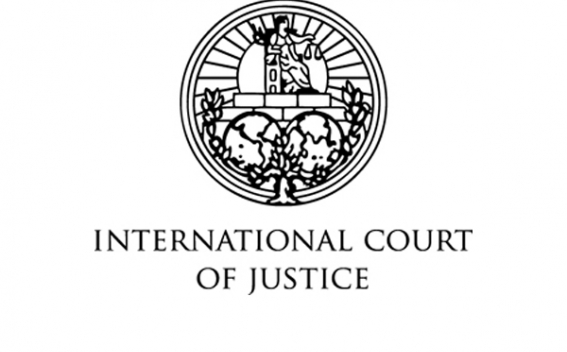 Wyścig zbrojeń
historyczne wyścigi zbrojeń
kwestia proliferacji
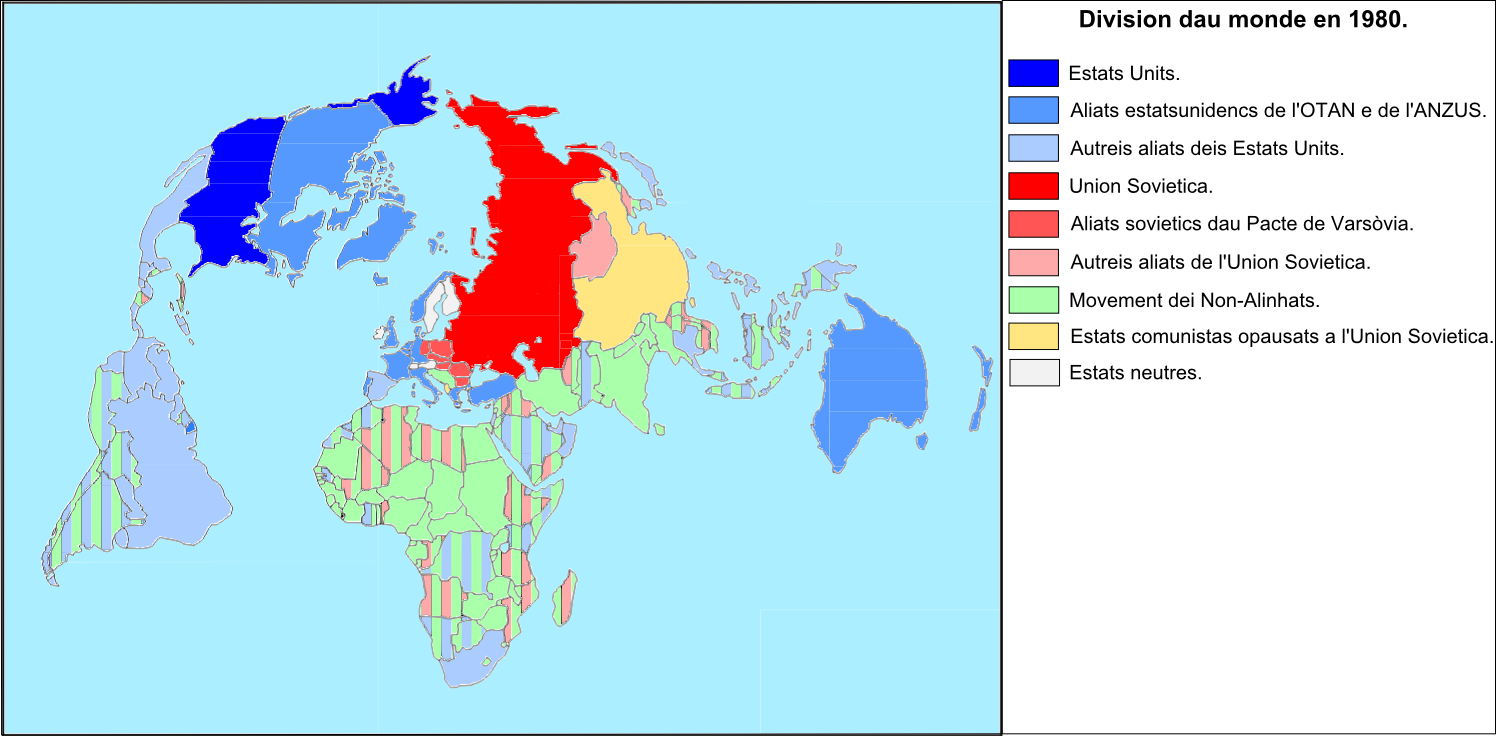 Ważniejsze układy rozbrojeniowe
porozumienie moskiewskie (1963)
układ o nierozprzestrzenianiu broni jądrowej (1968)
SALT I (traktat o ograniczeniu zbrojeń strategicznych, 1972)
SALT II (1974)
porozumienie waszyngtońskie (1987)
porozumienie paryskie (1990)
START I (układ o redukcji zbrojeń strategicznych, 1991)
START II (1993)
New START (2010)
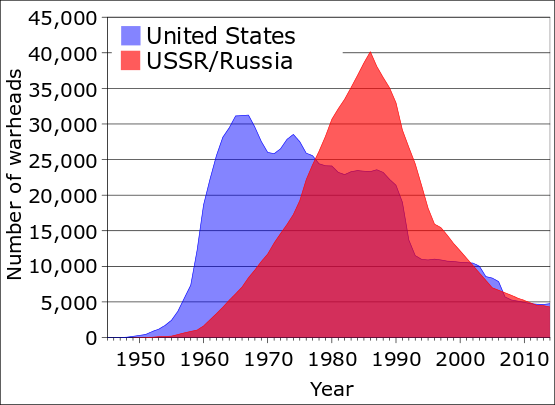 Problemy nielegalnego handlu bronią
Coordinating Committee for Multilateral Export Controls (CoCom, 1949-95)
Traktat o handlu bronią (ONZ, 2013)